La Ética
La ética, como una rama de la filosofía, está considerada como una ciencia normativa, porque se ocupa de las normas de la conducta humana, y para distinguirse de las ciencias formales, como las matemáticas y la lógica, y de las ciencias empíricas, como la química y la física. Las ciencias empíricas sociales, sin embargo, incluyendo la psicología, chocan en algunos puntos con los intereses de la ética ya que ambas estudian la conducta social. Por ejemplo, las ciencias sociales a menudo procuran determinar la relación entre principios éticos particulares y la conducta social, e investigar las condiciones culturales que contribuyen a la formación de esos principios.
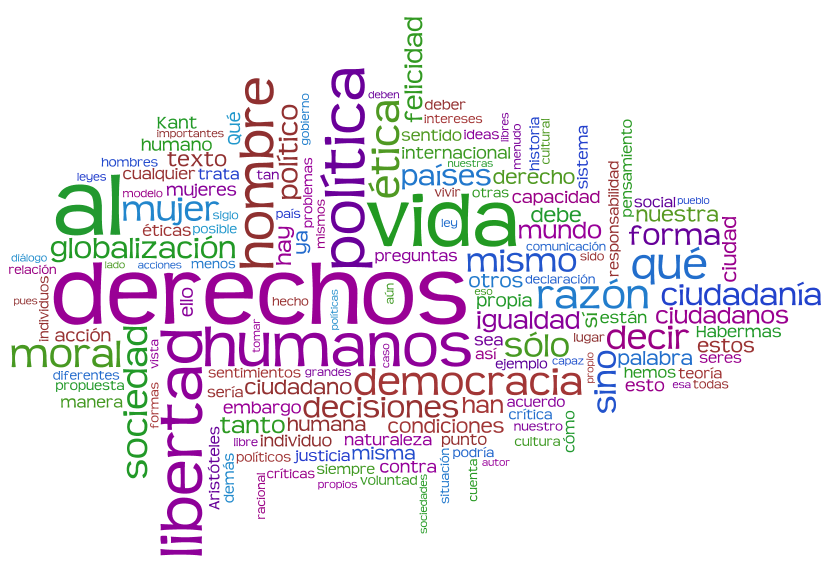 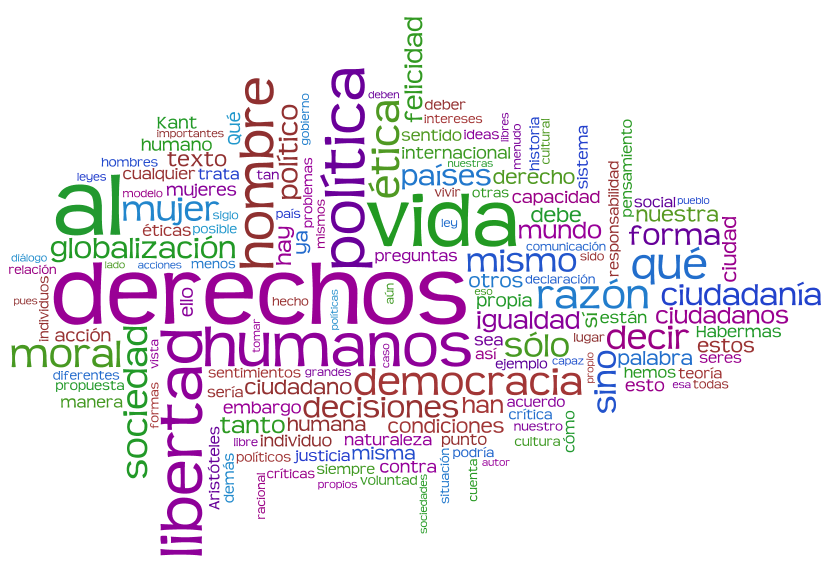 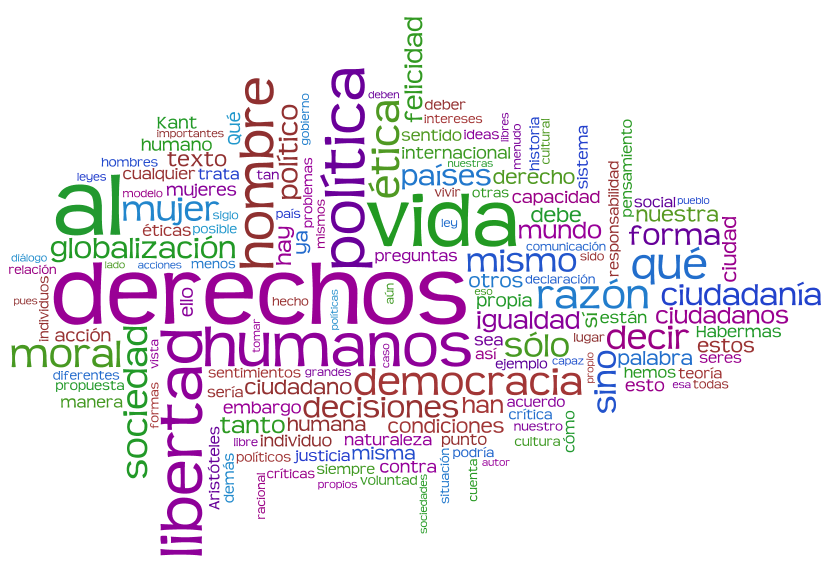 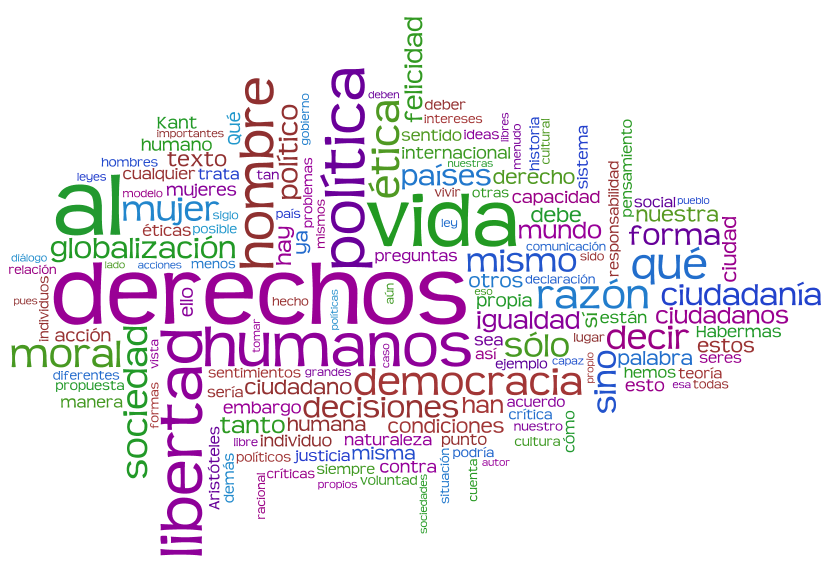